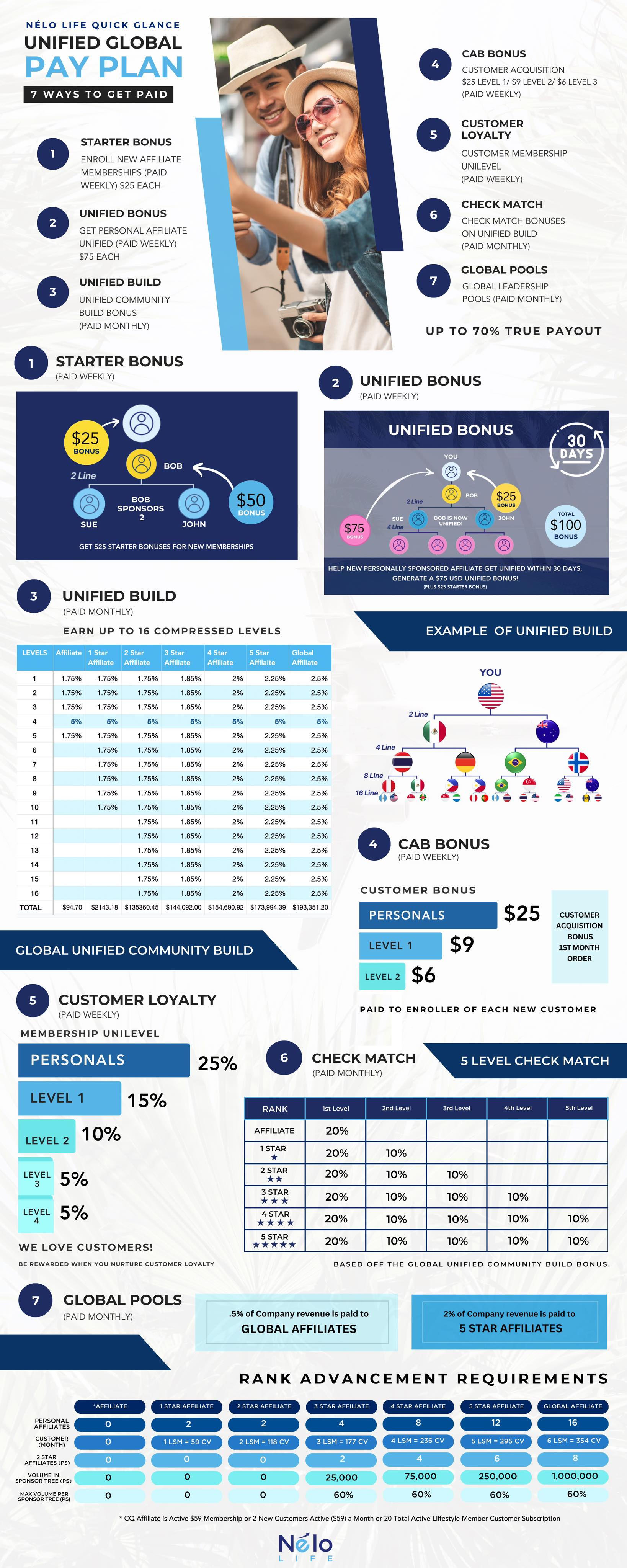 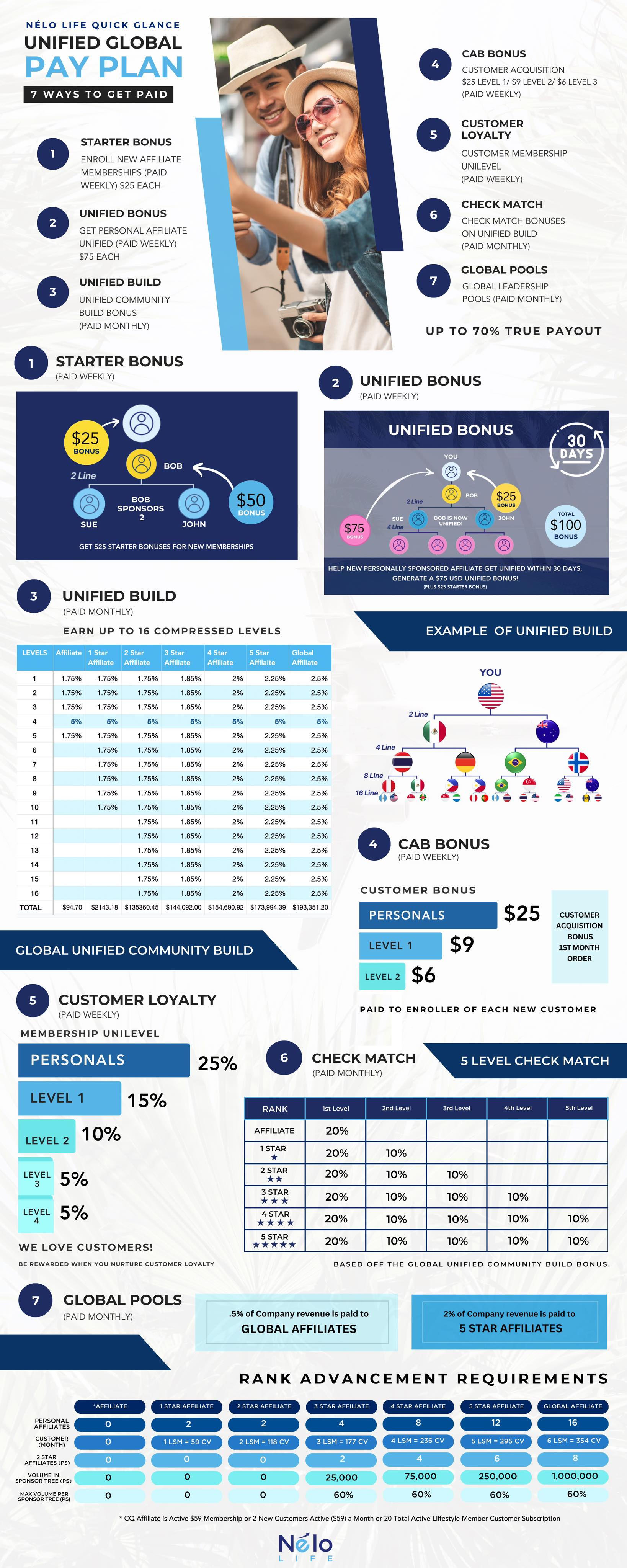 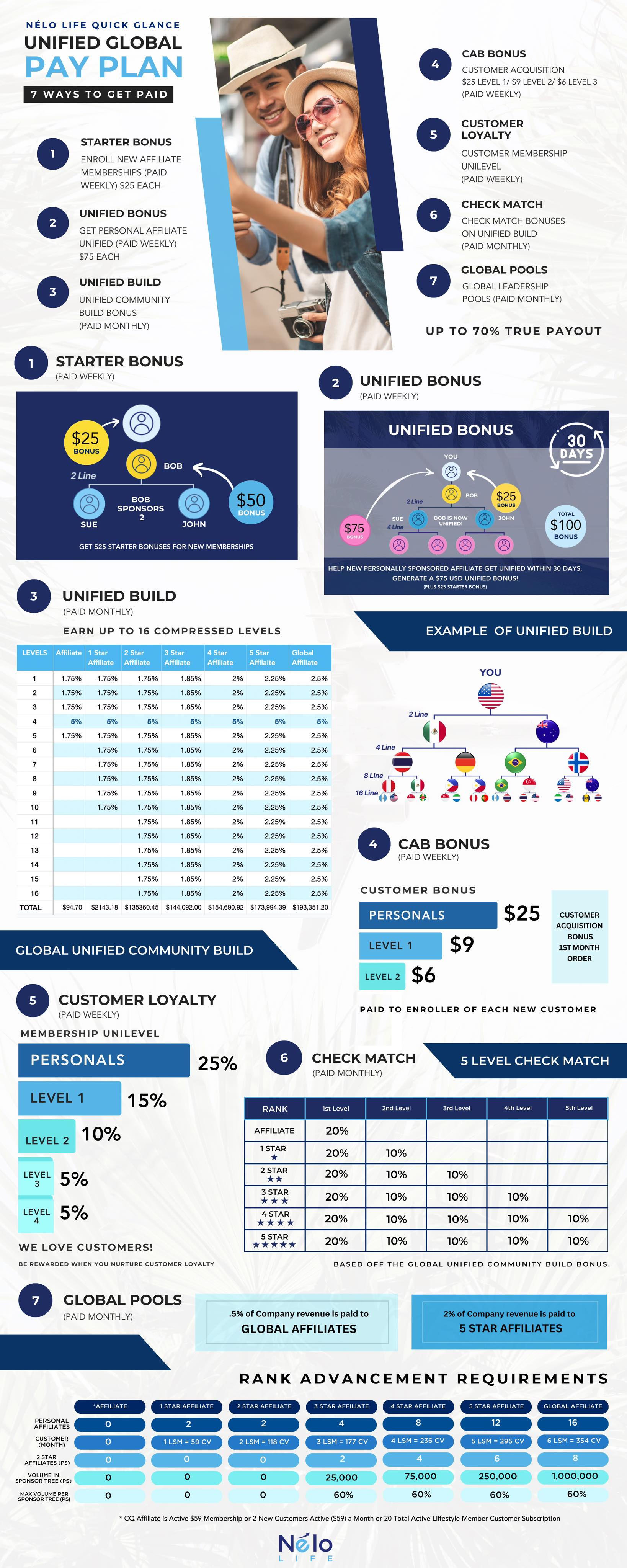 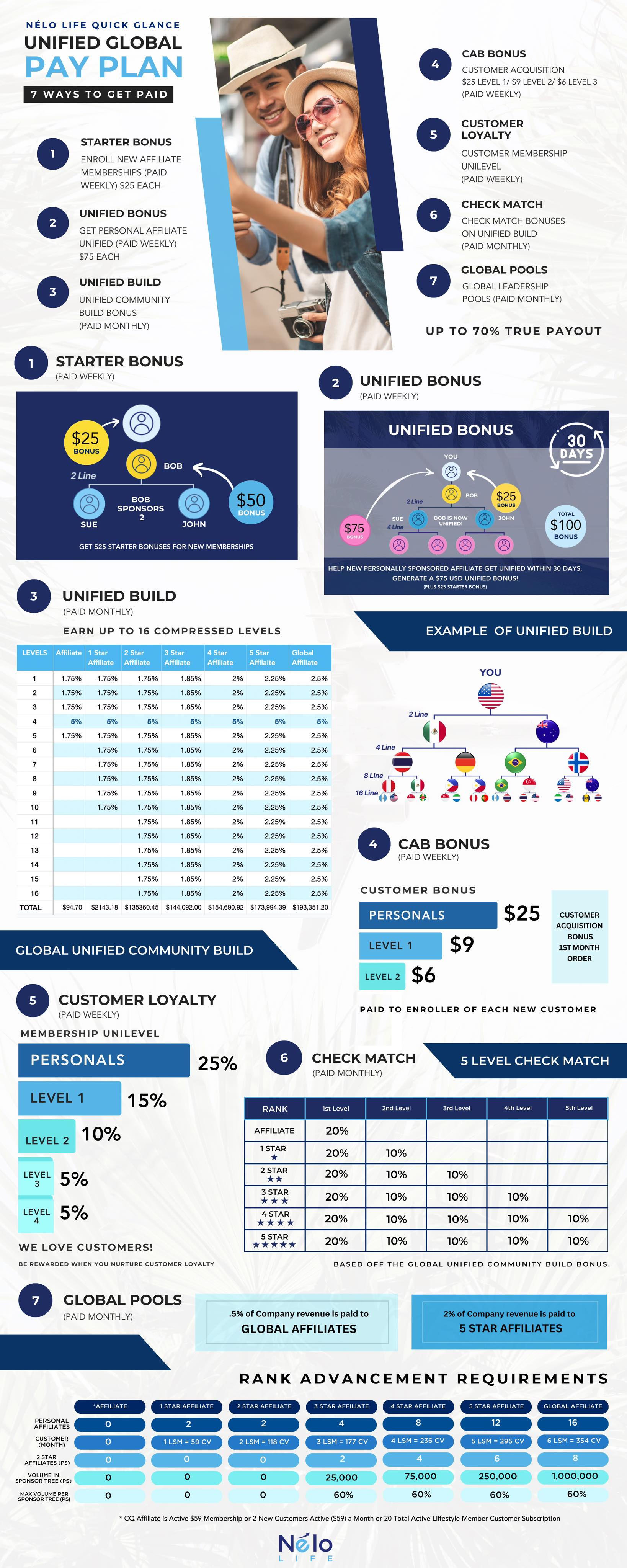 You purchase 
$79 Membership

Paid 5 Levels
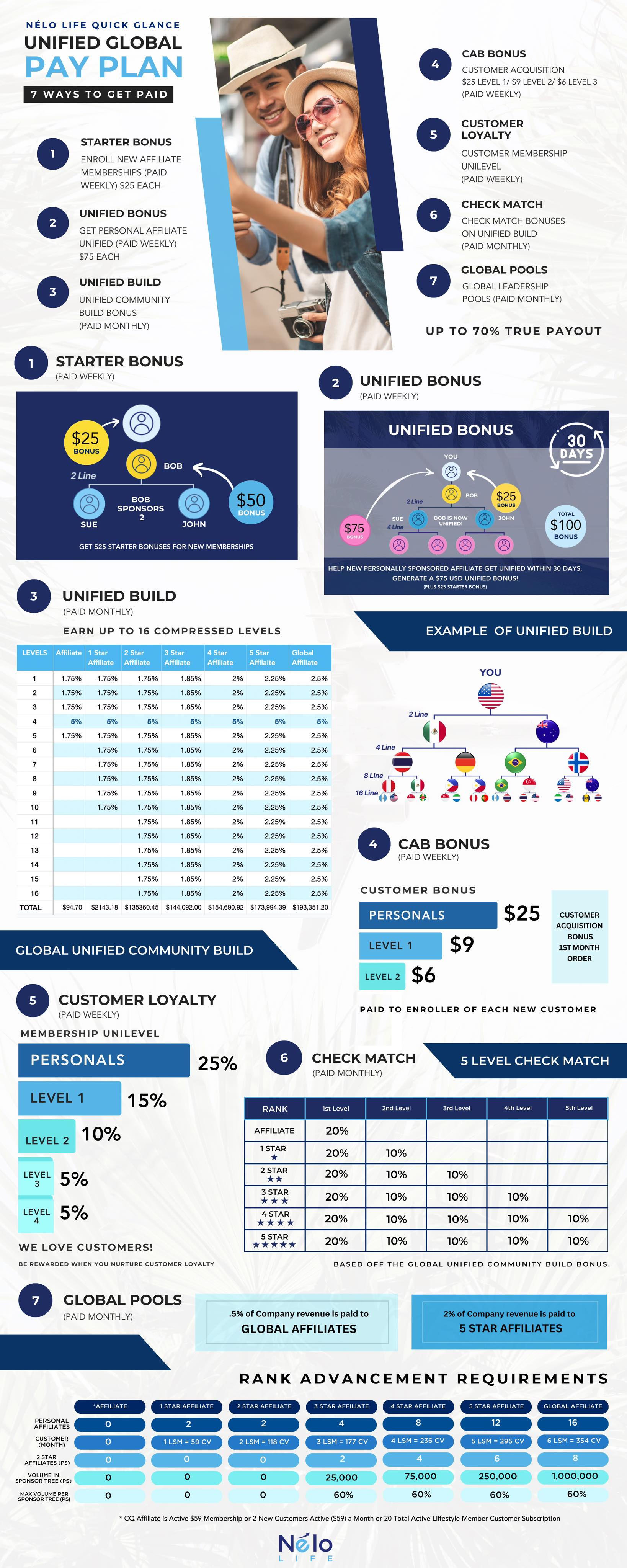 You purchase 
$79 Membership
&
Sponsor 2 people…
You are 
1 Star Qualified
(4 in enroller tree)

Paid 10 Levels
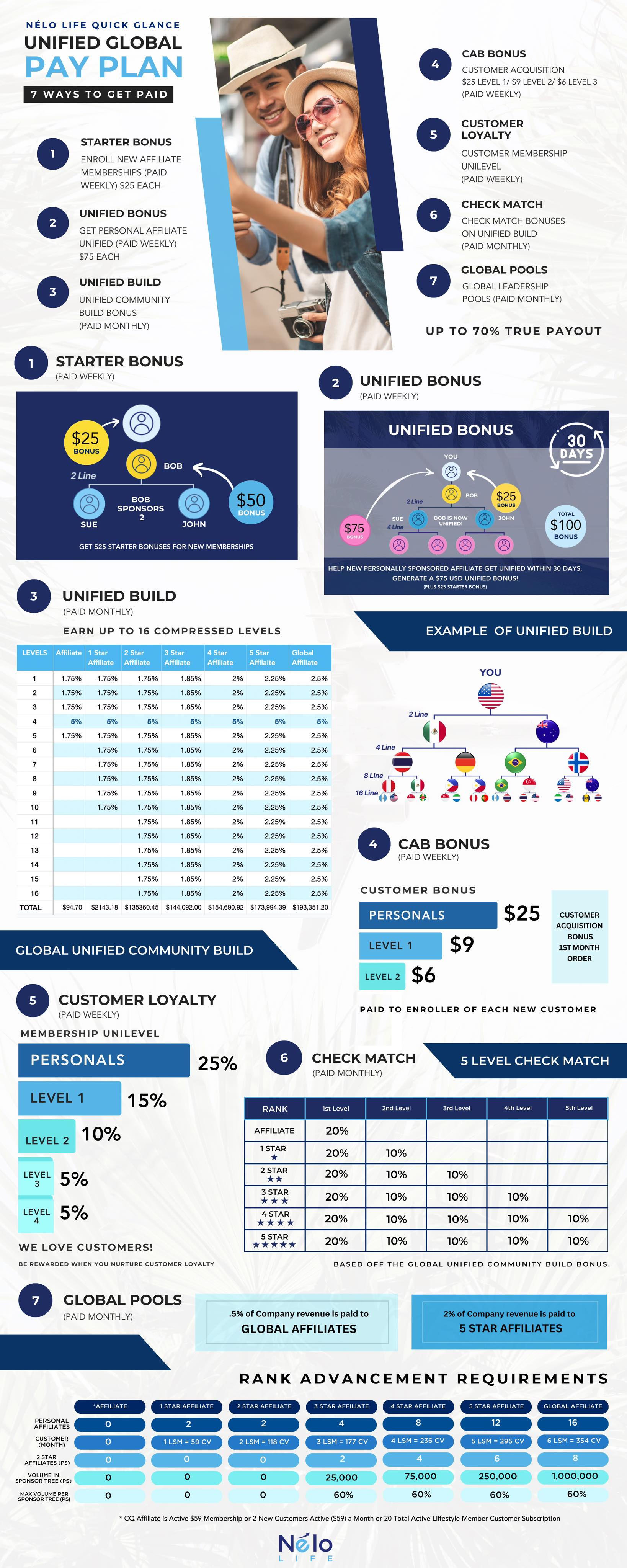 You purchase 
$79 Membership &
Sponsor 2 people…
Help 2 become 
1 Star (2 enrollments each)
You are 
2 Star Qualified
(6 in enroller tree)
Paid 16 Levels
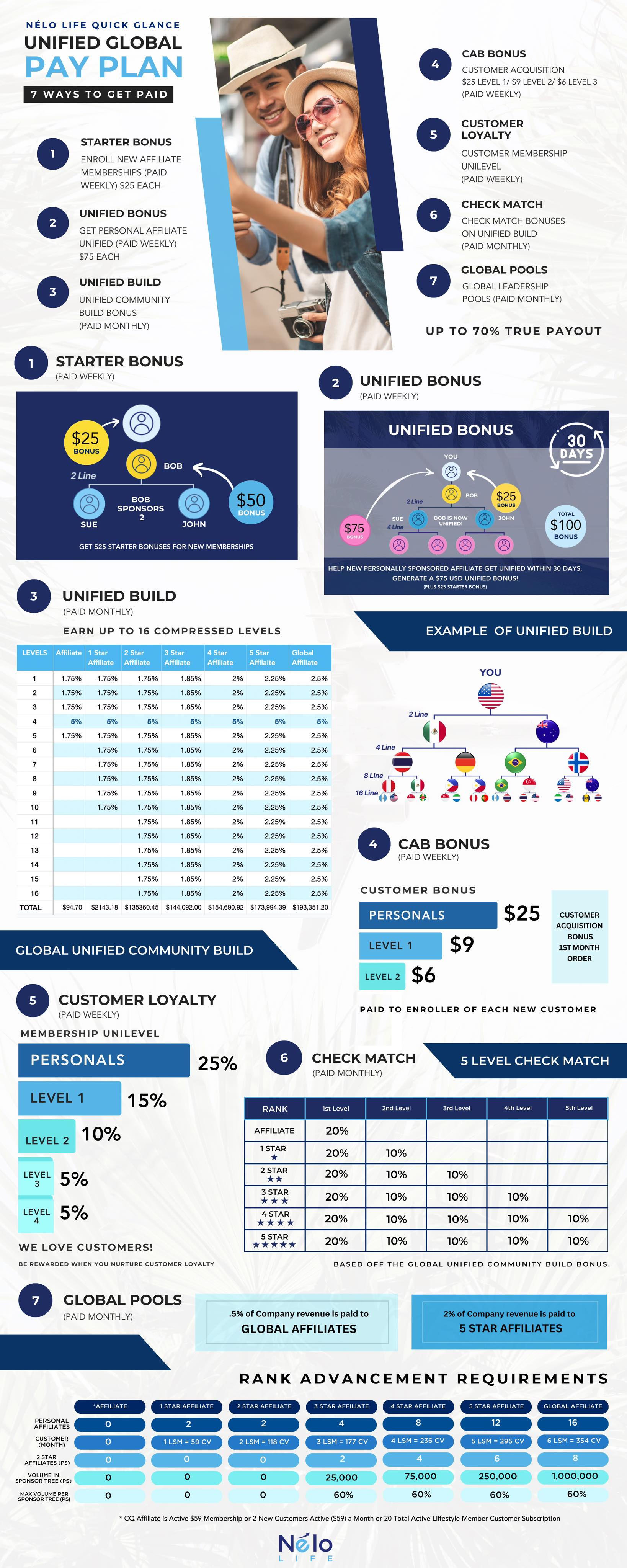 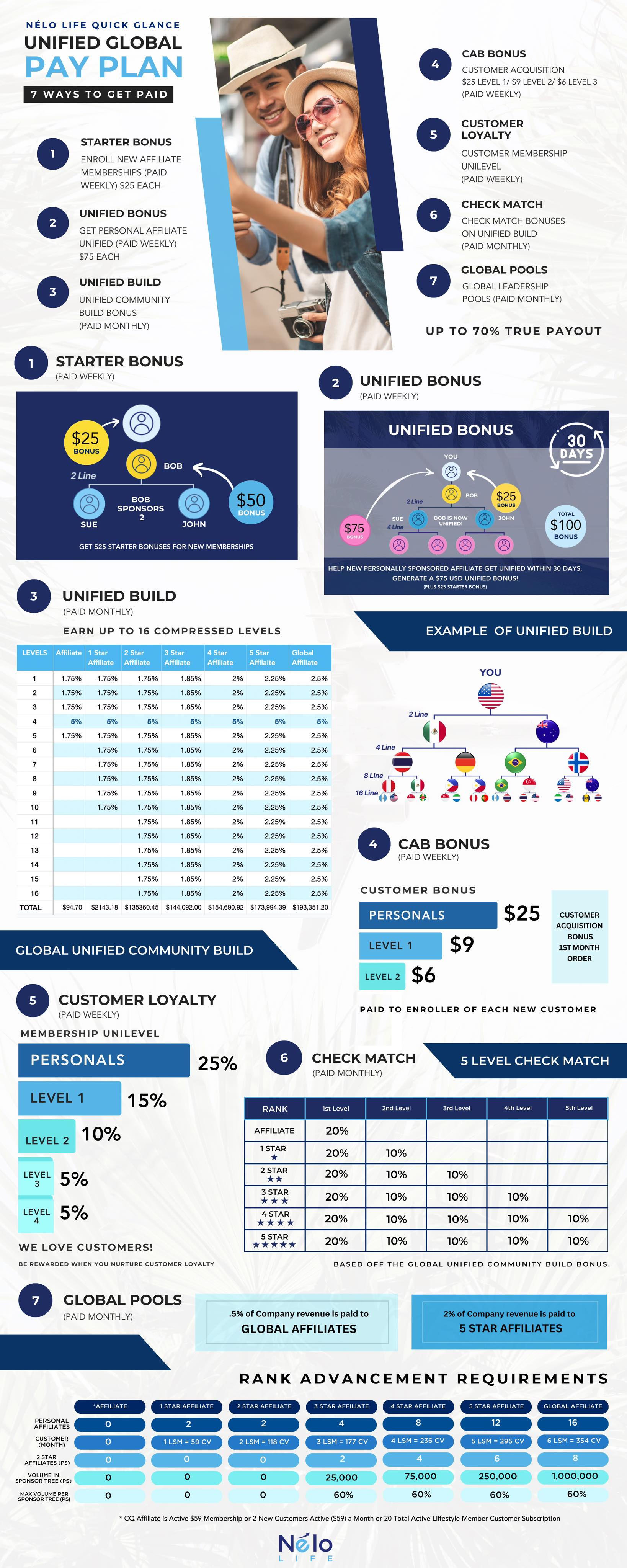 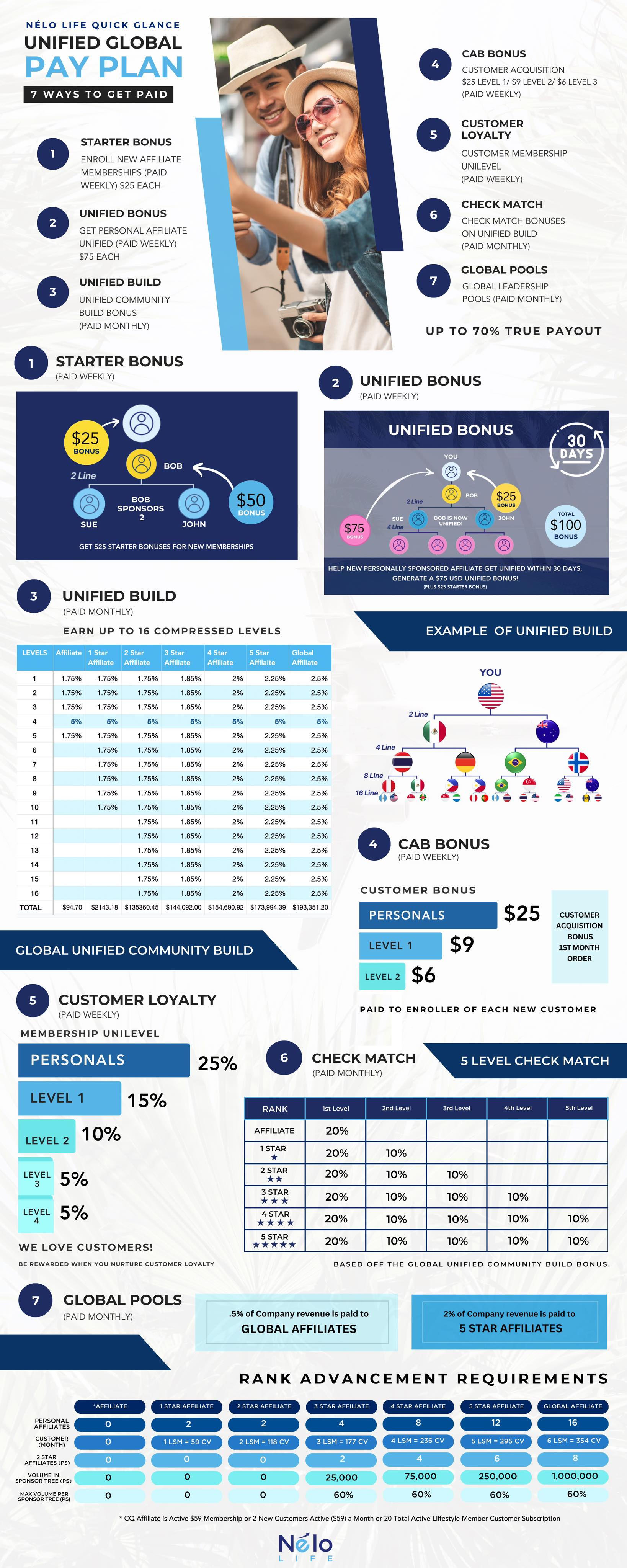 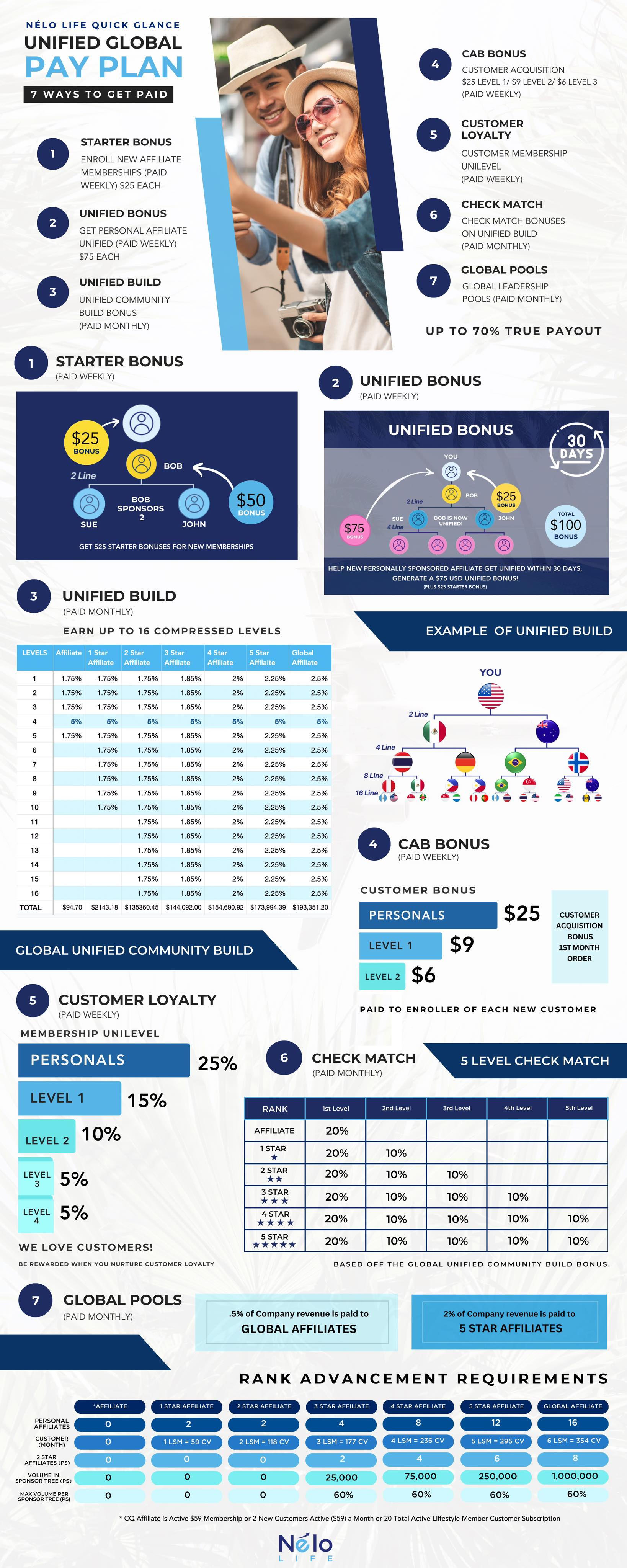 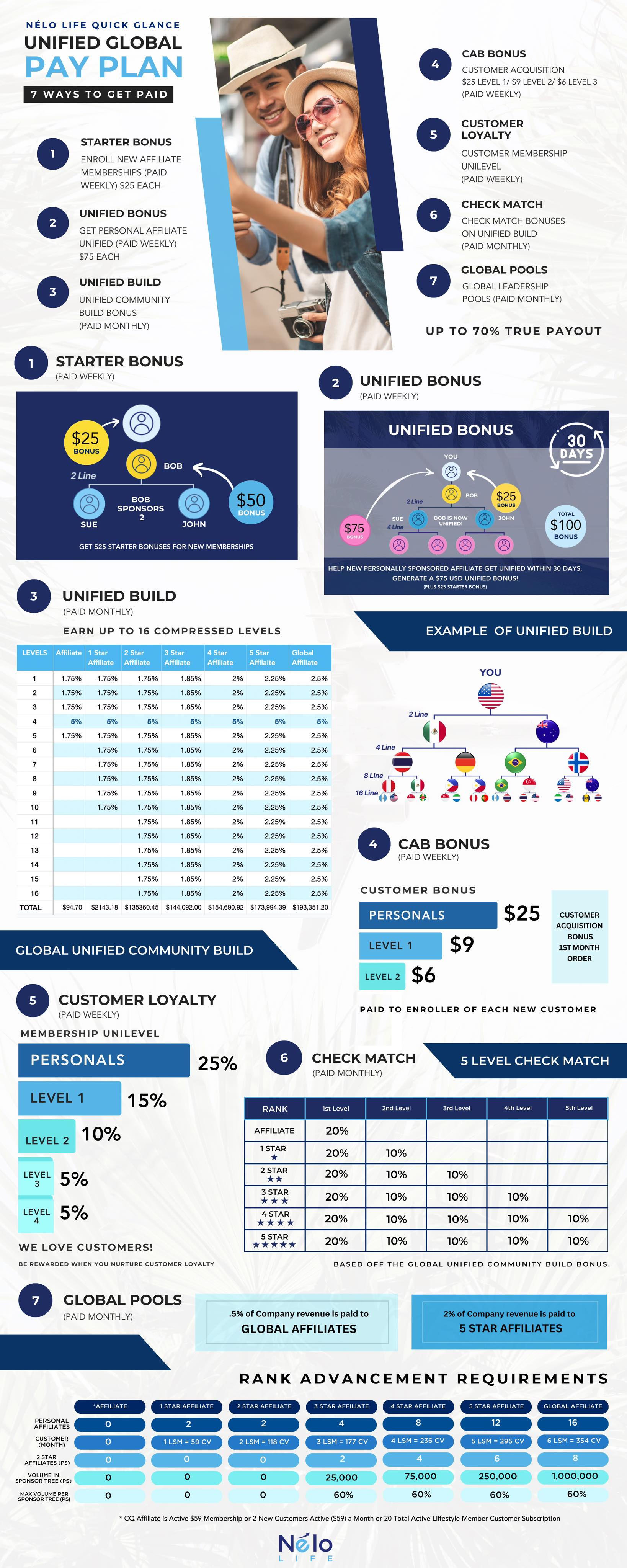 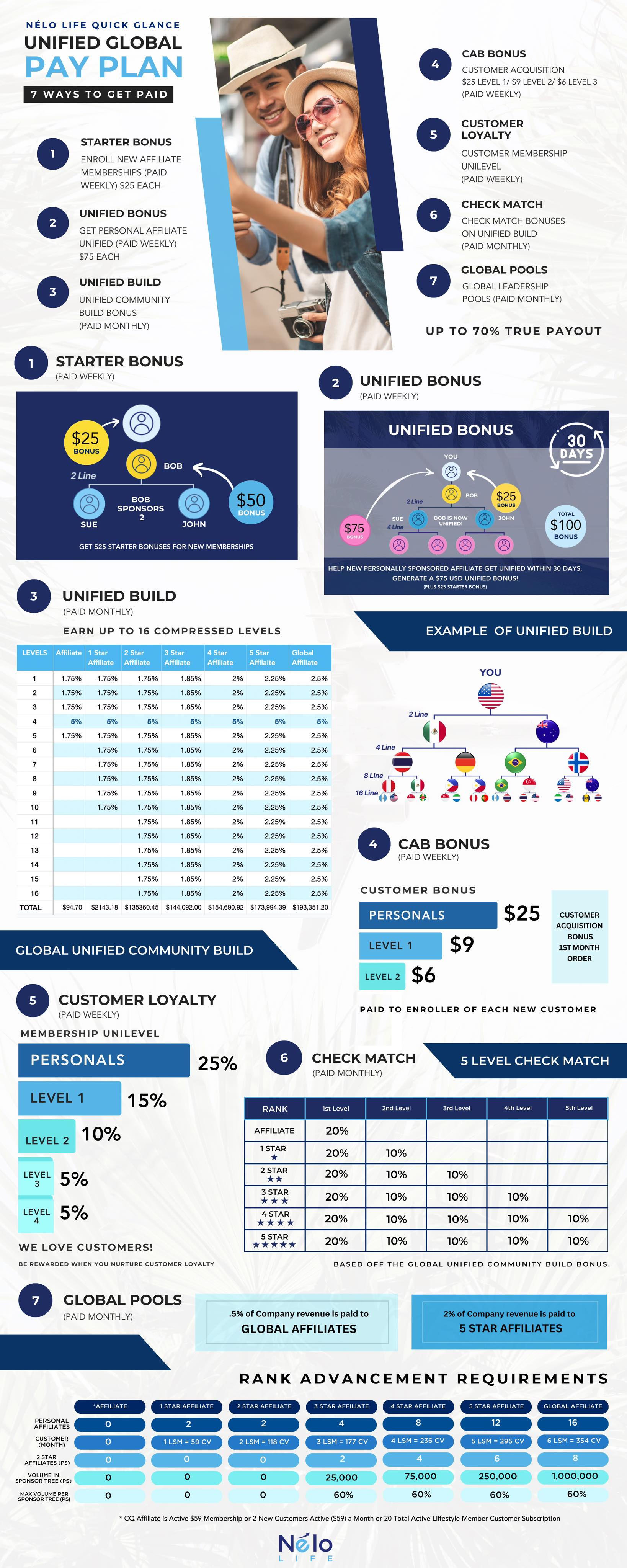 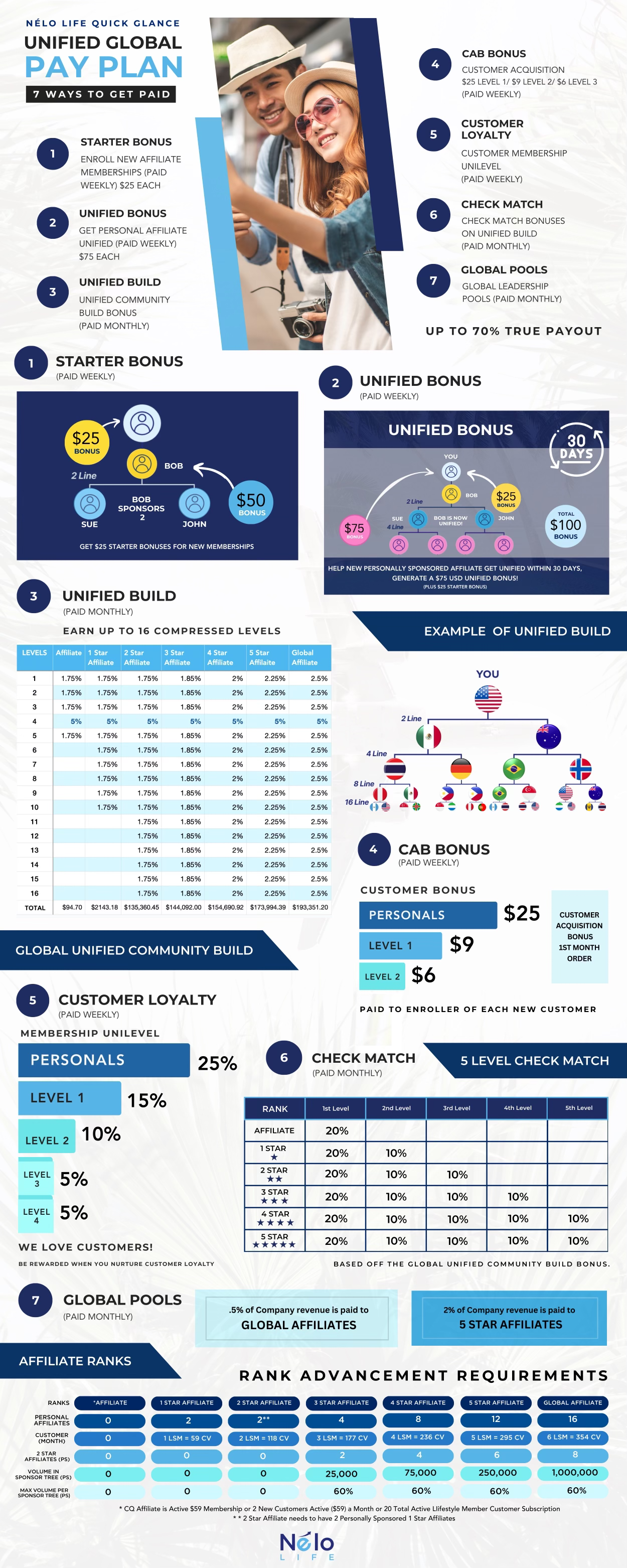 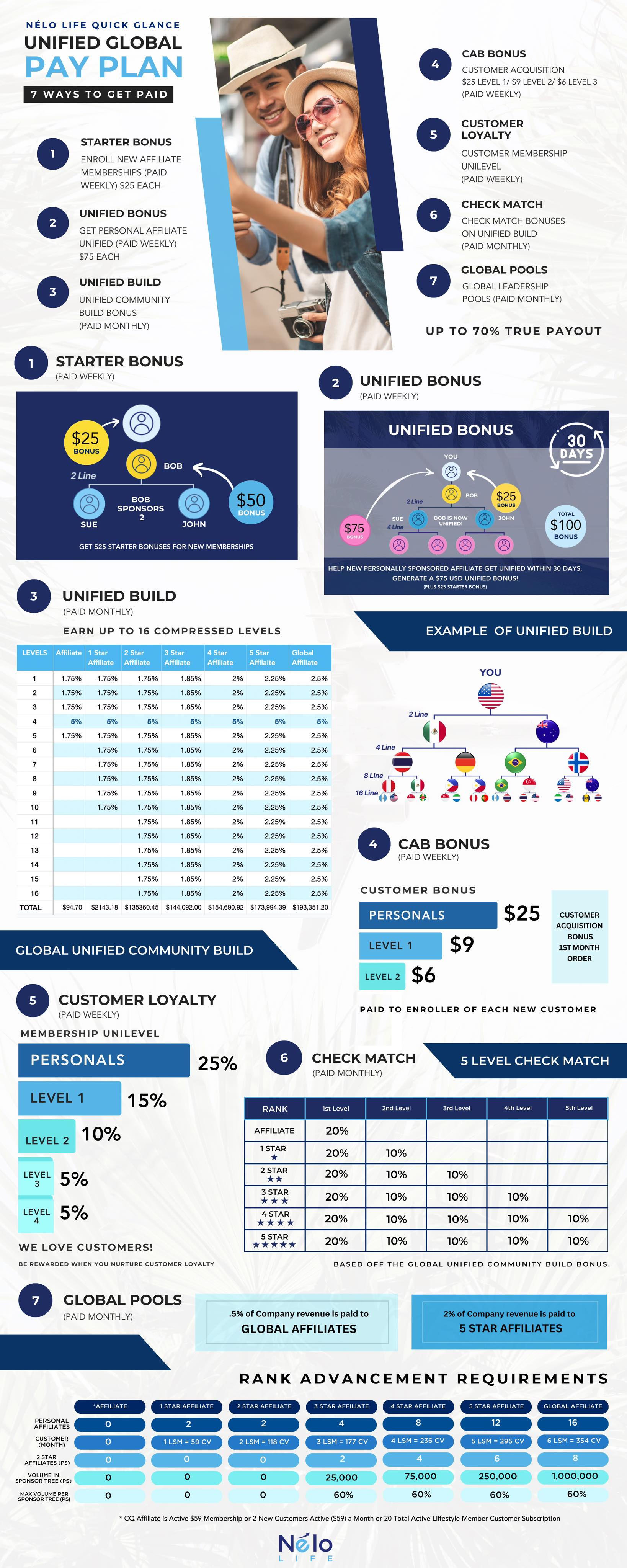